How to Survive 
the 
Chalk Talk
Some Steps to Prevent 
the 
Snowball Effect
Process
Use this to keep it simple and make effective use of your time
Script
Storyboard
Shoot
Edit
“Rinse and Repeat”
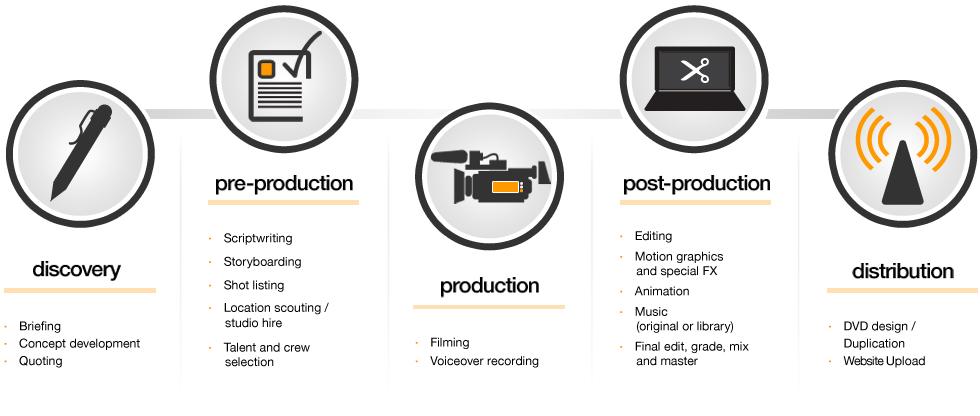 Videography Website
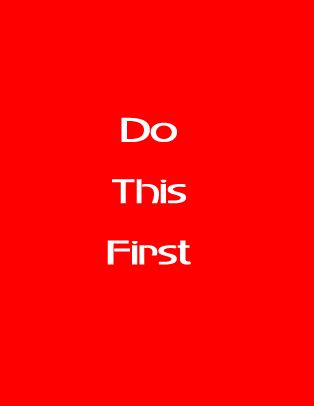 Know Your Resources!
Tutorial Videos
Start Here
These are short and essential
	Literature
Aesthetic Tips
Video Grammar
Methods
Use Technology to your advantage
ELMO (document camera)
Screen Capture (ZOOM)
Rutt House Huge TV
Voice Over
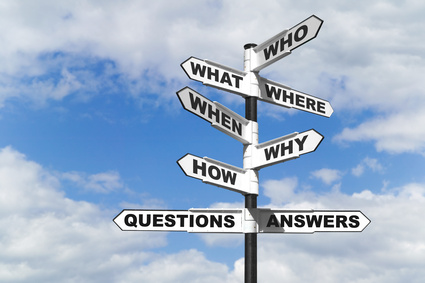 Start Early
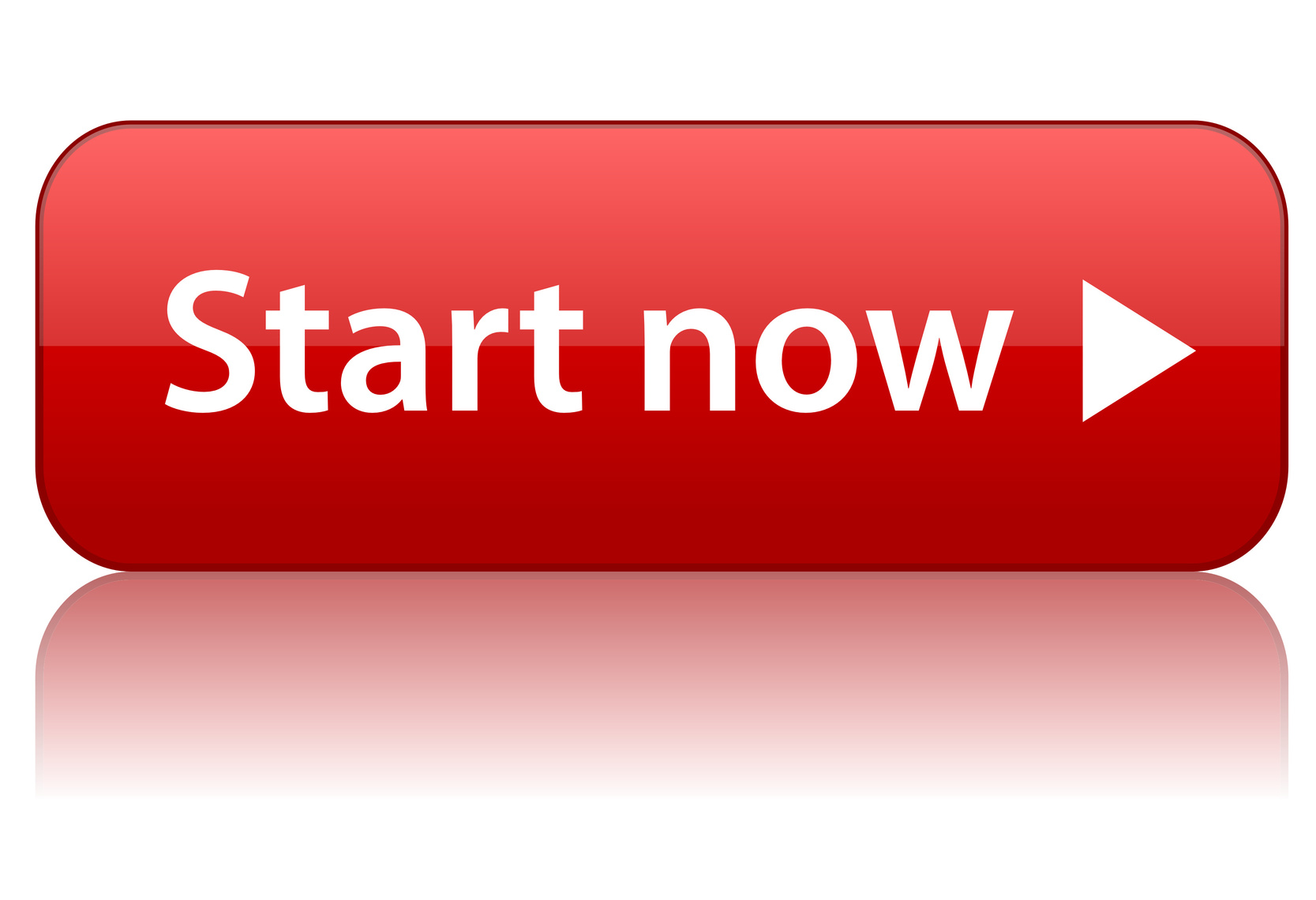 Research
Generate ideas for execution
Bits and pieces 
Increased project quality
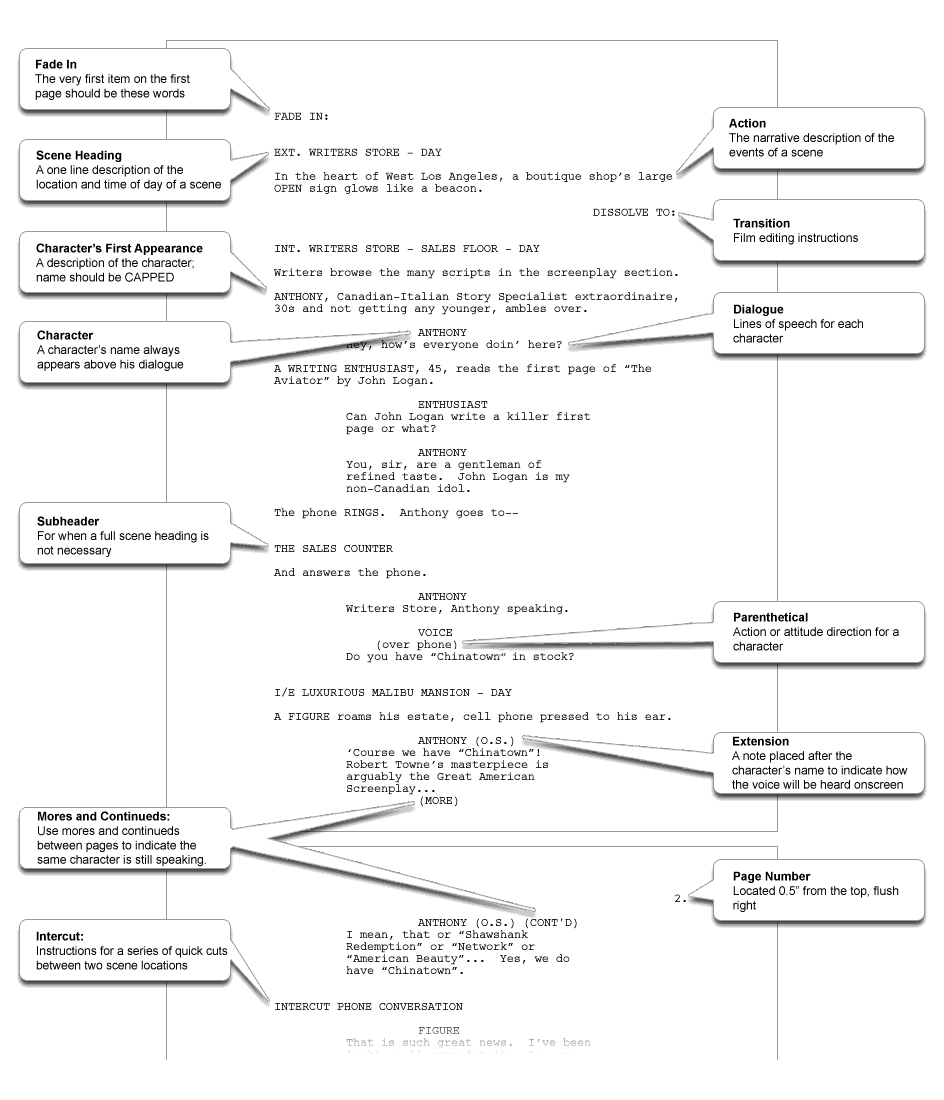 Script
Dialogue 
Direction
Story Board
Template: https://moodle.emu.edu/course/view.php?id=11902
Purpose:  A tool to guide your “visual script”
Images/visuals  with associations and intended dialogue 
A way to organize your thoughts for each scene and intended length.
Expectations and necessary props needed for each scene
Place scenes in sequential order
Editing and Shooting/Re-shooting
Make sure to give yourself an adequate amount of time to re-shoot/edit
Suggestions: Use Moviemaker, iMovie, etc.
Be sure to add time stamps at the end of each reference (reference screen).
Images and labels need to be clear and concise.
Communicate with your group members so that you guys are on the same page and can assist one another.
Advisory Sessions
Set appointment well in advance with assigned GA
	NOT THE WEEK OF
Come with ideas
GA’s provide direction and advice
videoga@emu.edu
set up appointments
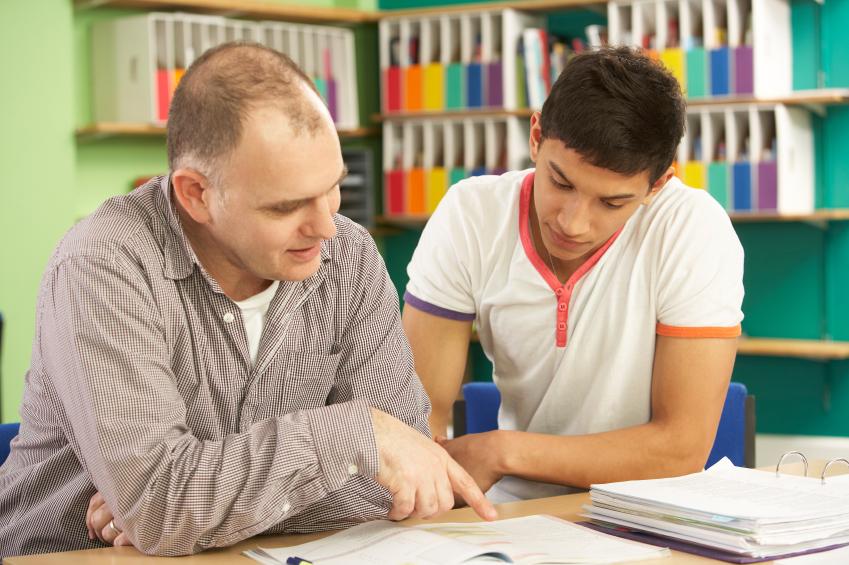 End/Contact
Advisory Sessions & Questions 
videoga@emu.edu
Camera Checkout 
videoga@emu.edu or
Cheryl Doss - dossc@emu.edu